JAВНE НAБAВКE У РEПУБЛИЦИ СРБИJИ У ПРВOJ ПOЛOВИНИ 2014. ГOДИНE
Др Предраг Јовановић
Директор Управе за јавне набавке
ЈАЧАЊЕ ДИСЦИПЛИНЕ
УКРУПЊАВАЊЕ НАБАВКИ
РАСТ ПРОСЕЧНЕ ВРЕДНОСТИ УГОВОРА О ЈАВОЈ НАБАВЦИ
ПАД УЧЕШЋА ПРЕГОВАРАЧКОГ ПОСТУПКА
ПАД ВРЕДНОСТИ ПРЕГОВАРАЧКОГ ПОСТУПКА
ПОРАСТ КОНКУРЕНТНИХ ПОСТУПАКА
ПРИМЕРИ УШТЕДА
НАЈТРАНСПАРЕНТНИЈИ НАРУЧИОЦИ
РЕГИСТАР ПОНУЂАЧА
Укупан број регистрованих понуђача: 4.378
ПОРТАЛ ЈАВНИХ НАБАВКИ
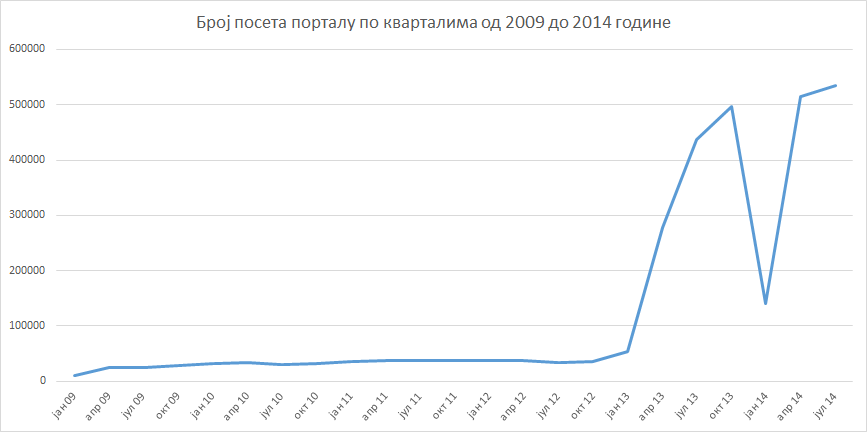 КОНКУРЕНЦИЈА
Активности Управе
Активности Управе
Активности Управе
ДАЉИ ПРАВЦИ
Јачање конкуренције
Превенција и смањење изузетака од примене Закона
Јачање капацитета Управе
Усвајање Стратегије јавних набавки и акционог плана
ХВАЛА НА ПАЖЊИ!